Pondichery 2018
Français- travail sur le texte littéraire et sur l’image
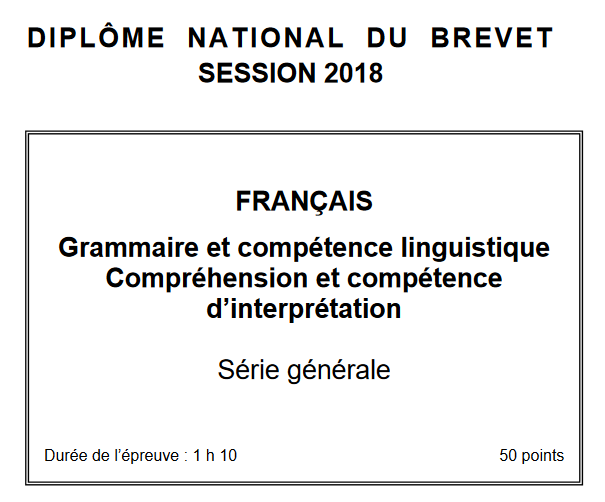 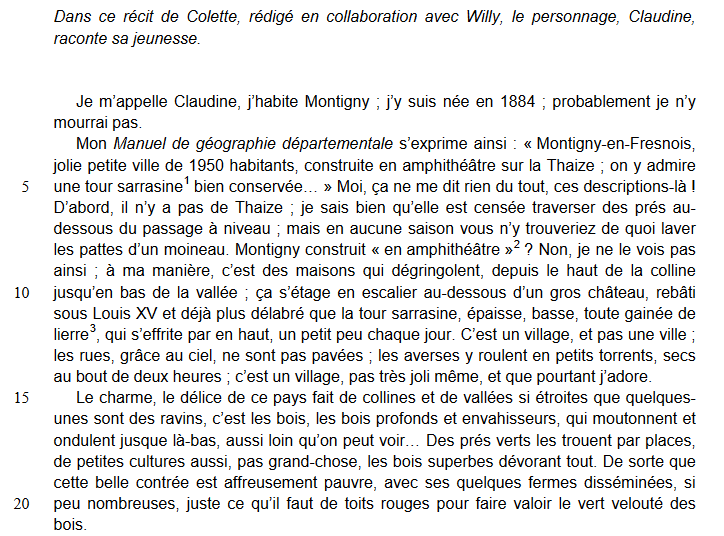 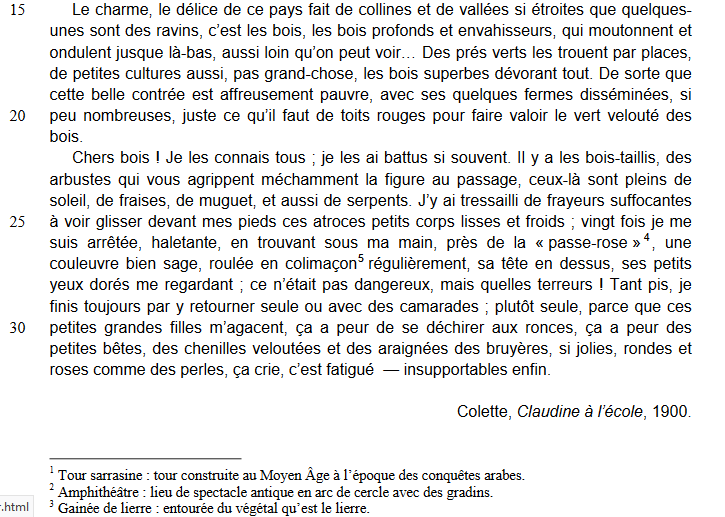 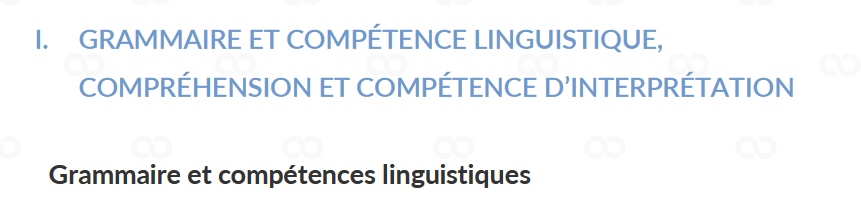 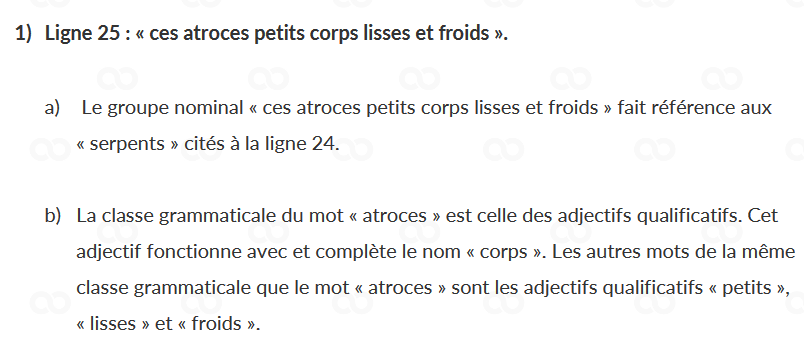 2) Réécriture
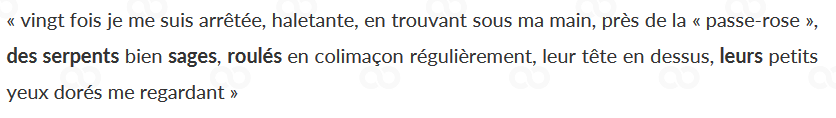 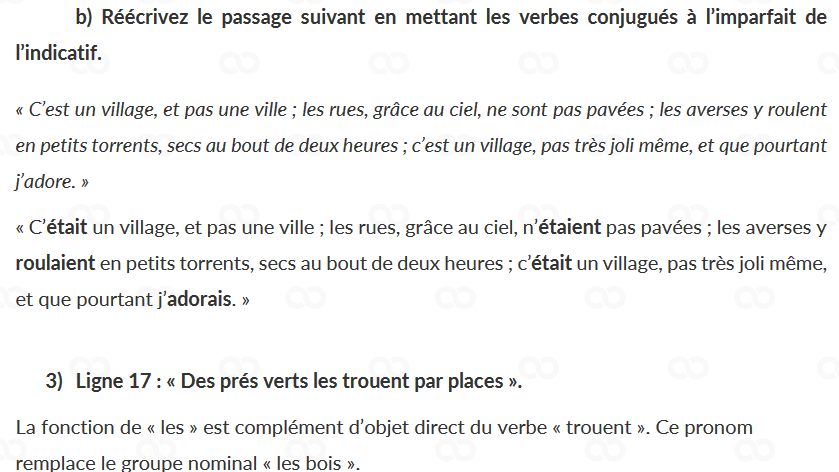 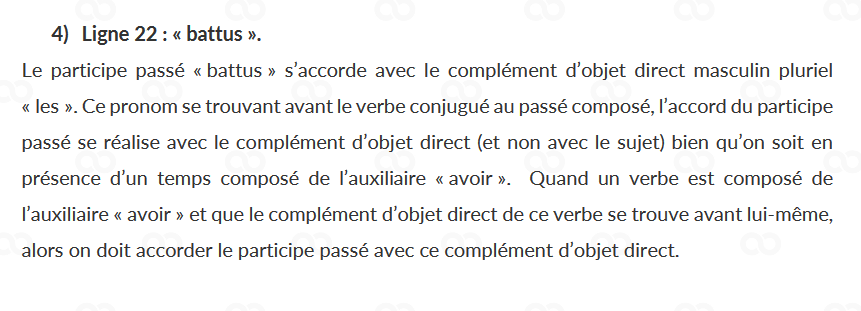 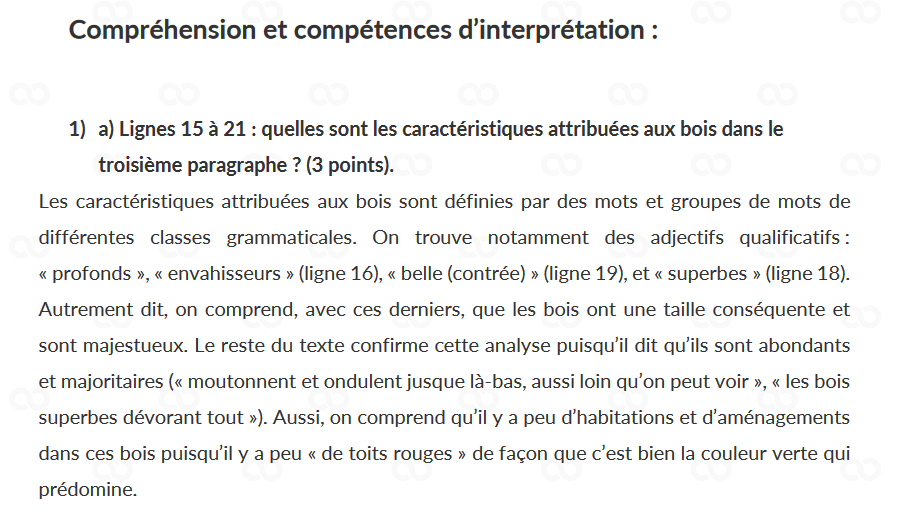 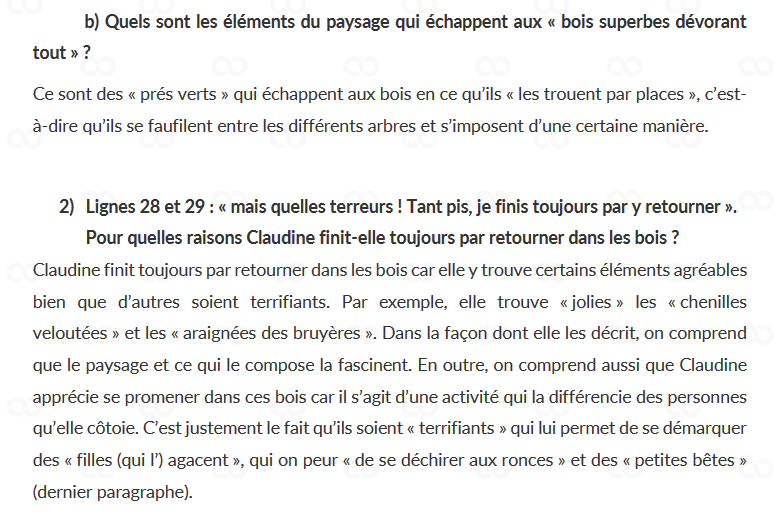 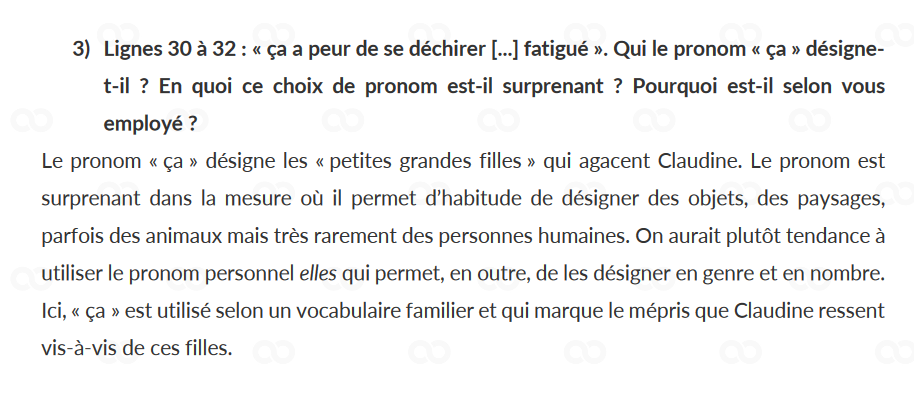 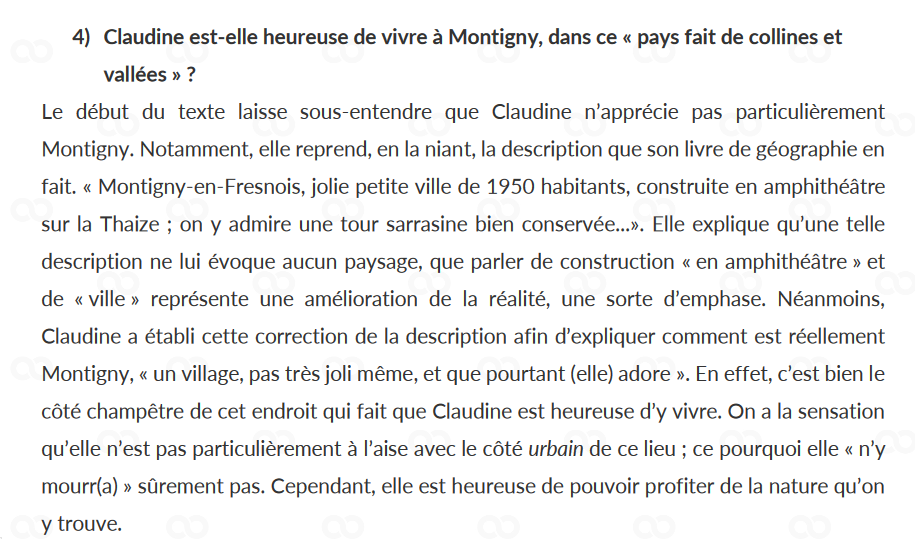 Pierre-Auguste Renoir, Fillette au cerceau, 1885, huile sur toile, National Gallery of Art, Waschington
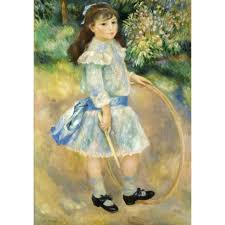 Analyse de l’image, pensez à :
Titre de  l’œuvre et artiste
Comparez les dates
Voyez les points communs (époque)
Les différences : le sujet, les costumes, le décor, les couleurs, l’impression générale Citez le texte à l’appui de votre réponse. 
Dîtes quelques mots du cadrage, de la composition, voire de la technique utilisée si besoin.
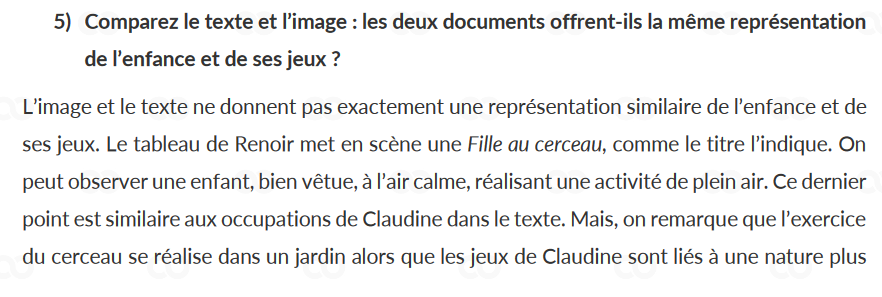 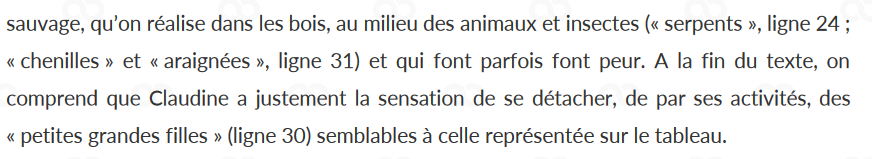 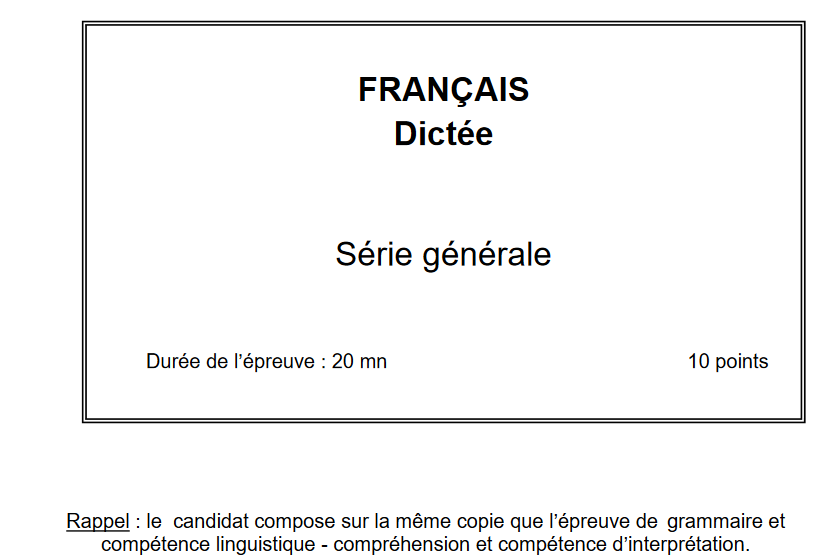 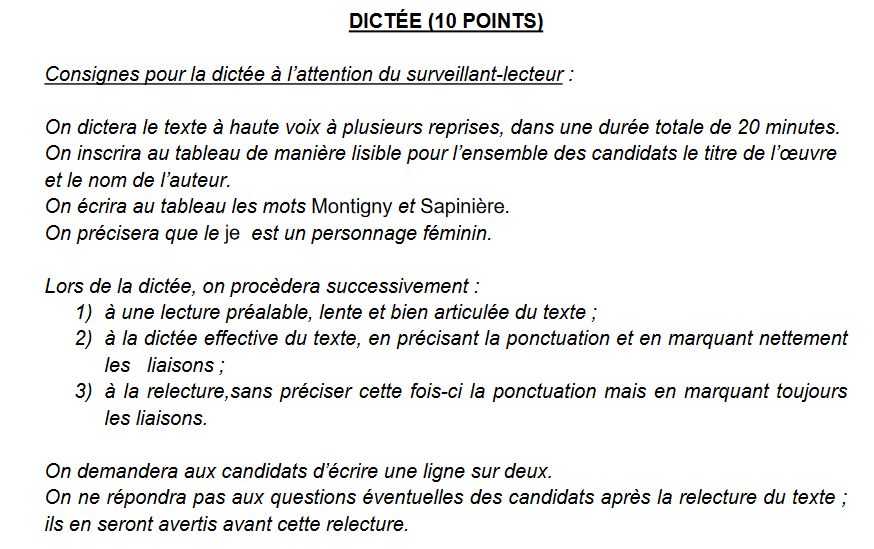 Dictée
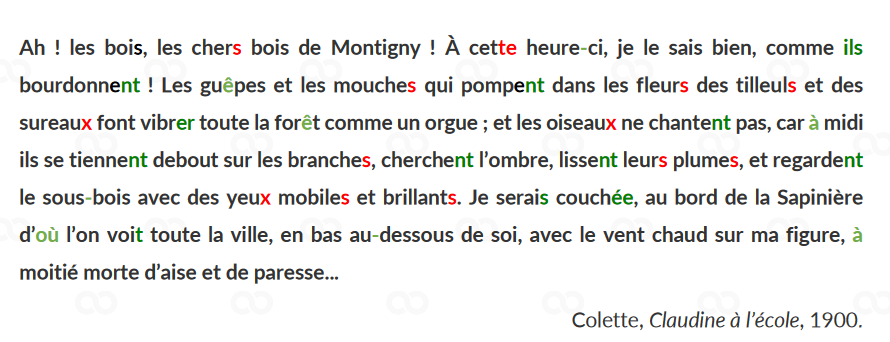 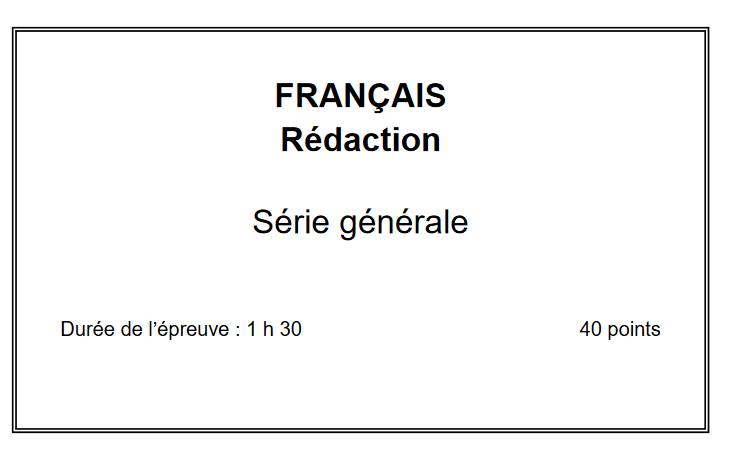 Pensez bien à apporter votre …
et à le consulter pour l’orthographe lexicale, sans oublier les 6 points à vérifier (lecture, dictée et rédaction)
AGN
SV
APP
CJ
HV
HG
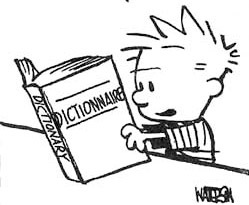 Expression écrite
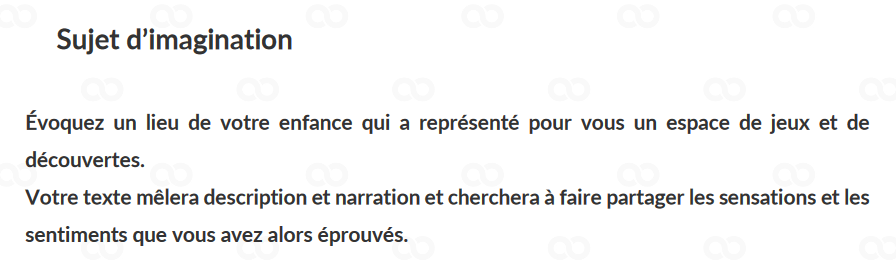 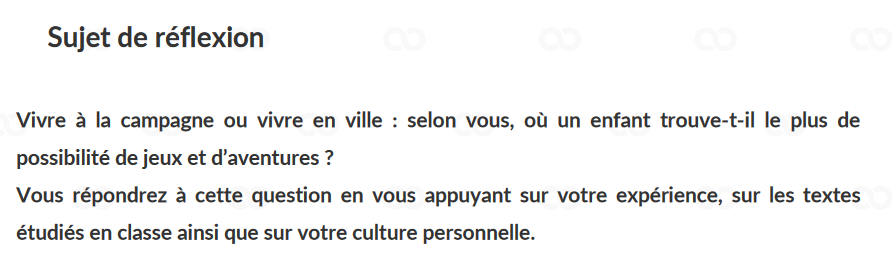 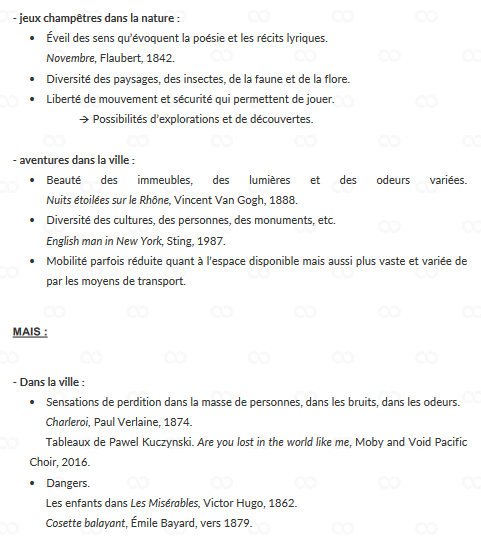